Govt. Gajanan Madhav Muktibodh Mahavidhyalaya Sahaspuir Lohara 
Dist. Kabirdham (C.G.)
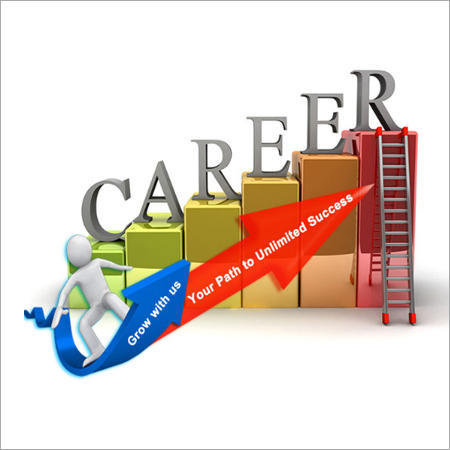 PRESENTED BY 
Mr. Rupesh Kumar Verma
(ASSISTANT PROFESSOR)
SESSION   - 2022-23
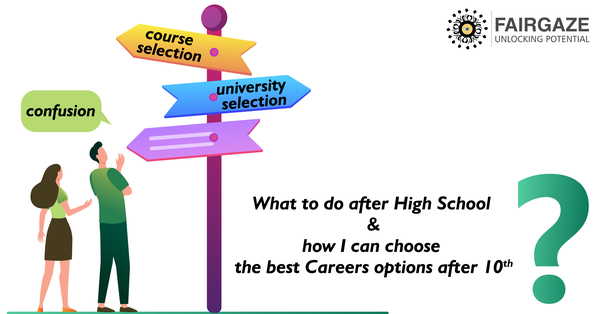 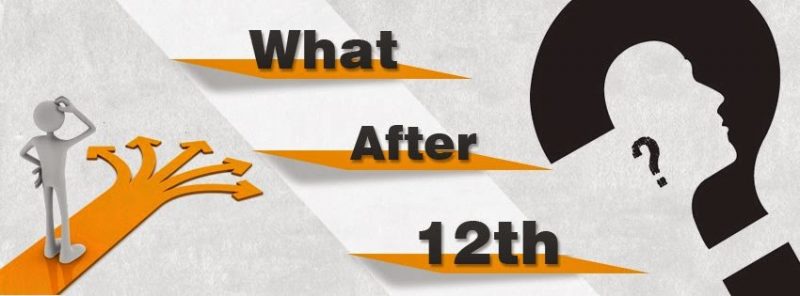 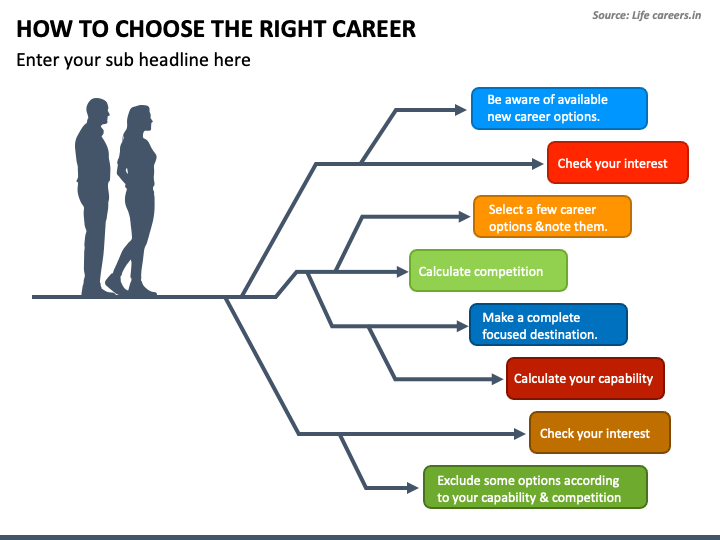 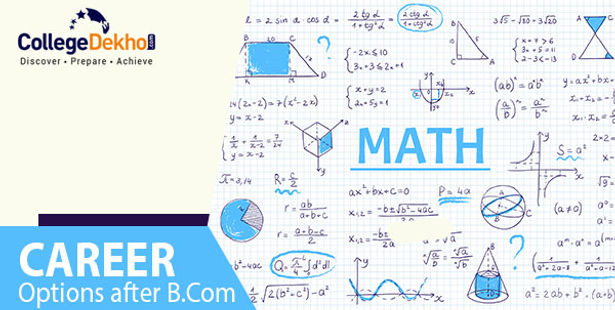 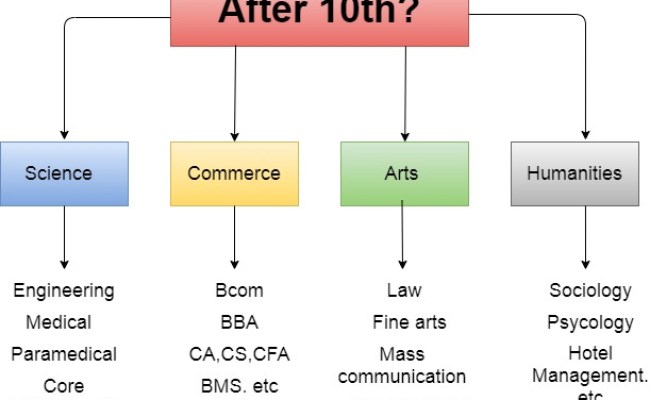 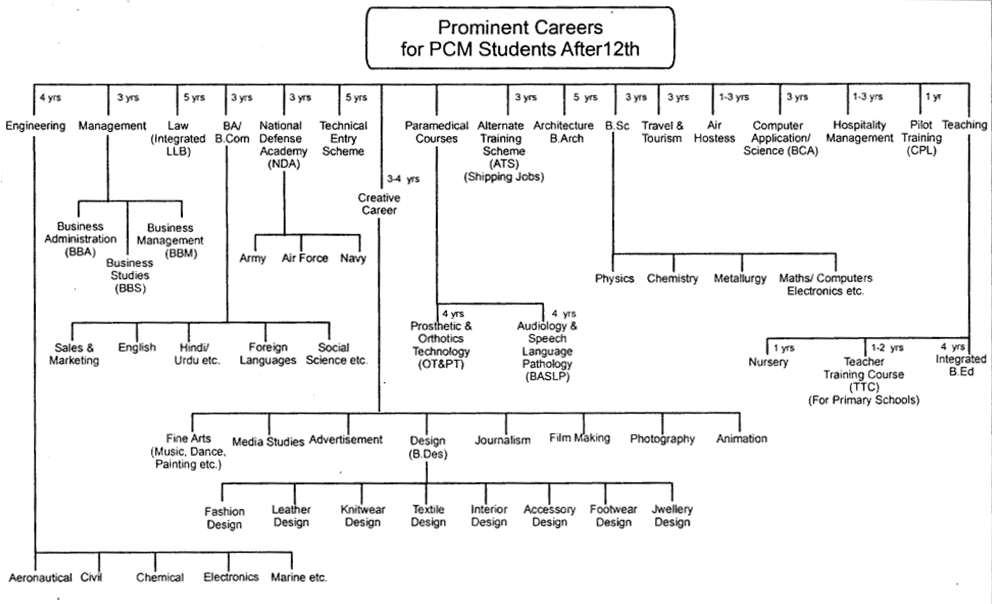 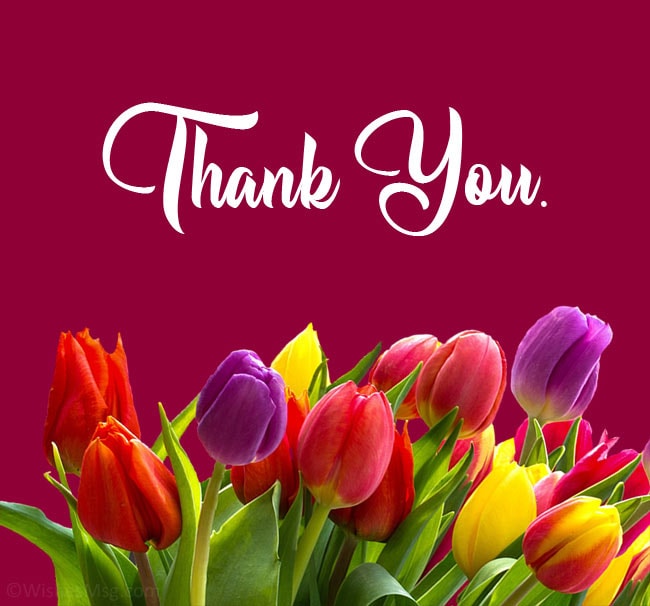